Zona: 162015
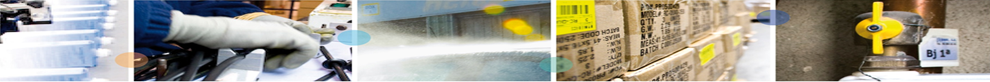 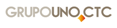 Lección  AprendizajeUso de escaleras de acceso a transportes
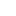 Cuando acabes de usar la escalera, devuélvela a su sitio.
Asegura tus maniobras, evitaremos riesgos innecesarios.
Vela en todas tus acciones por tu seguridad y la de tus compañeros                           EVITA ACTOS INSEGUROS
Acciones Correctoras

Lección Aprendizaje.
Circular este Aprendizaje a: Todo el Personal de Grupouno.CTC en Celsa BCN.
Fecha: 09/11/2015